Marcom Update to TP 62Opening Plenary
Bindoo Srivastava, Marcom Chair
4 December 2023
Outline
(MARCOM 123 scheduled on 6th December 2023 in Hybrid Mode. Request to provide updates in the Closing Plenary)

Items requiring attention:
oneM2M Brochure
oneM2M Champions - LinkedIn Campaign

Leadership positions open for Vice Chair
© 2022 oneM2M
oneM2M Brochure
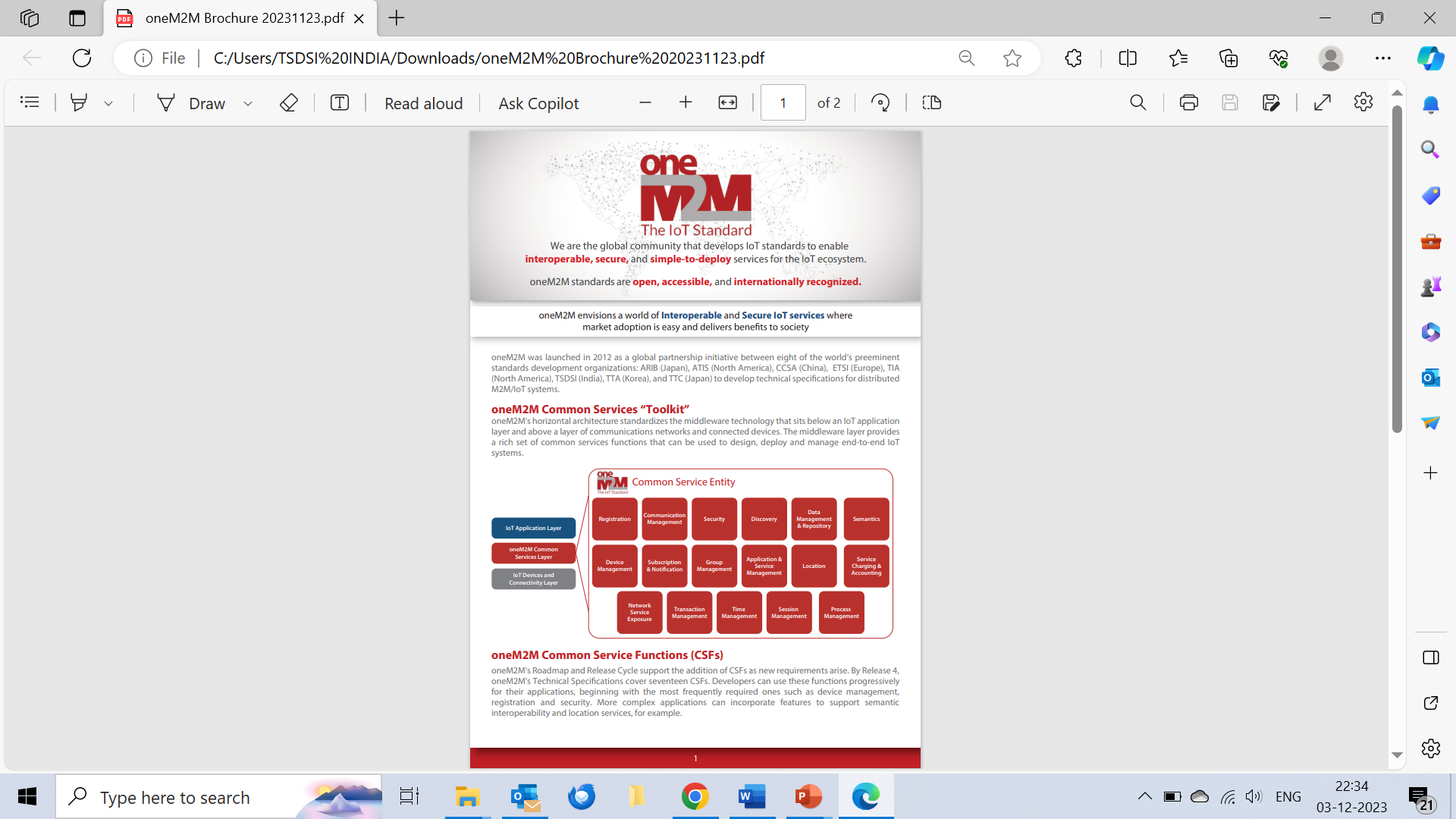 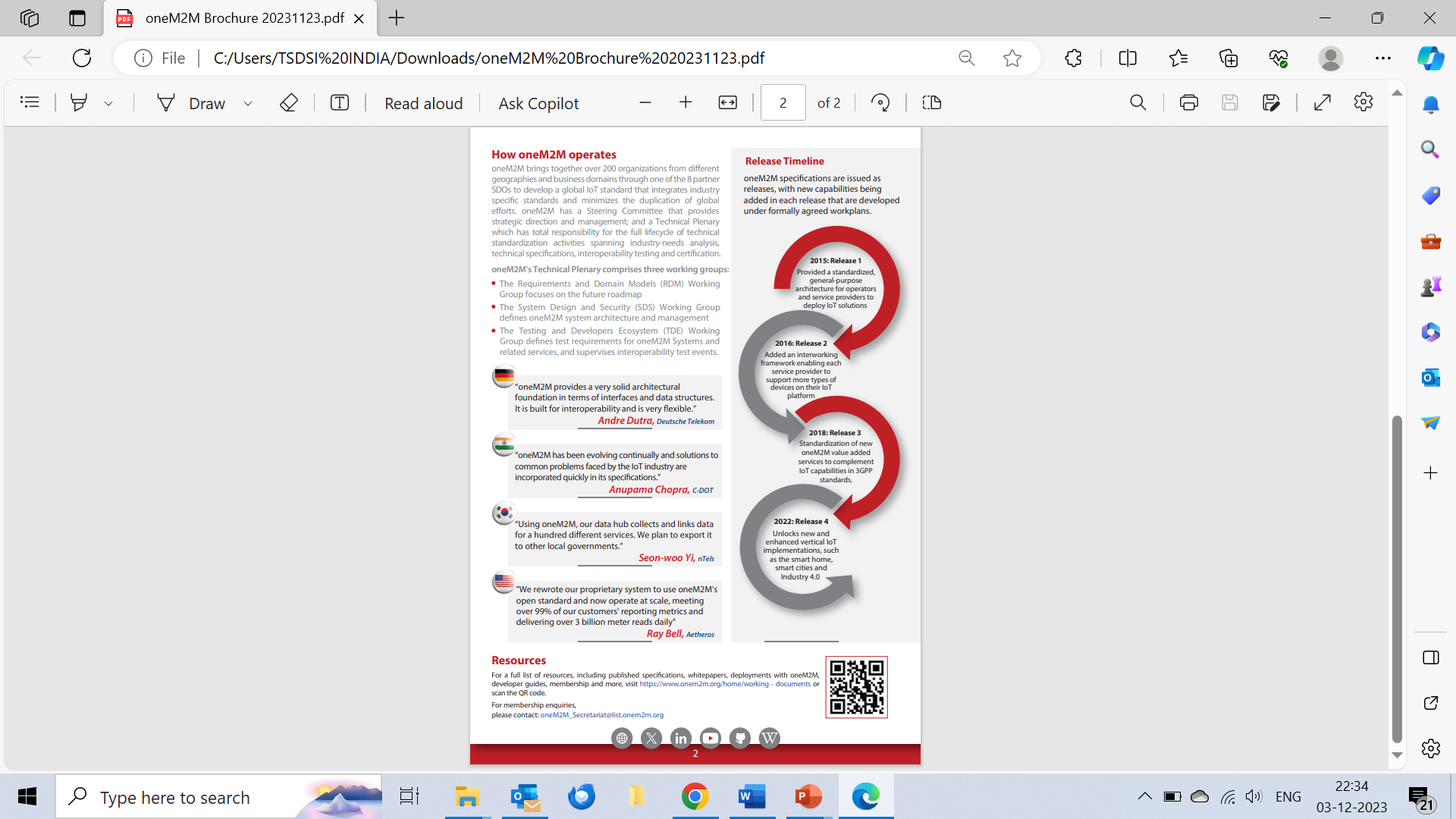 Implication of ATIS withdrawal from the project
© 2023 oneM2M
ATIS Blog related to oneM2M
© 2022 oneM2M
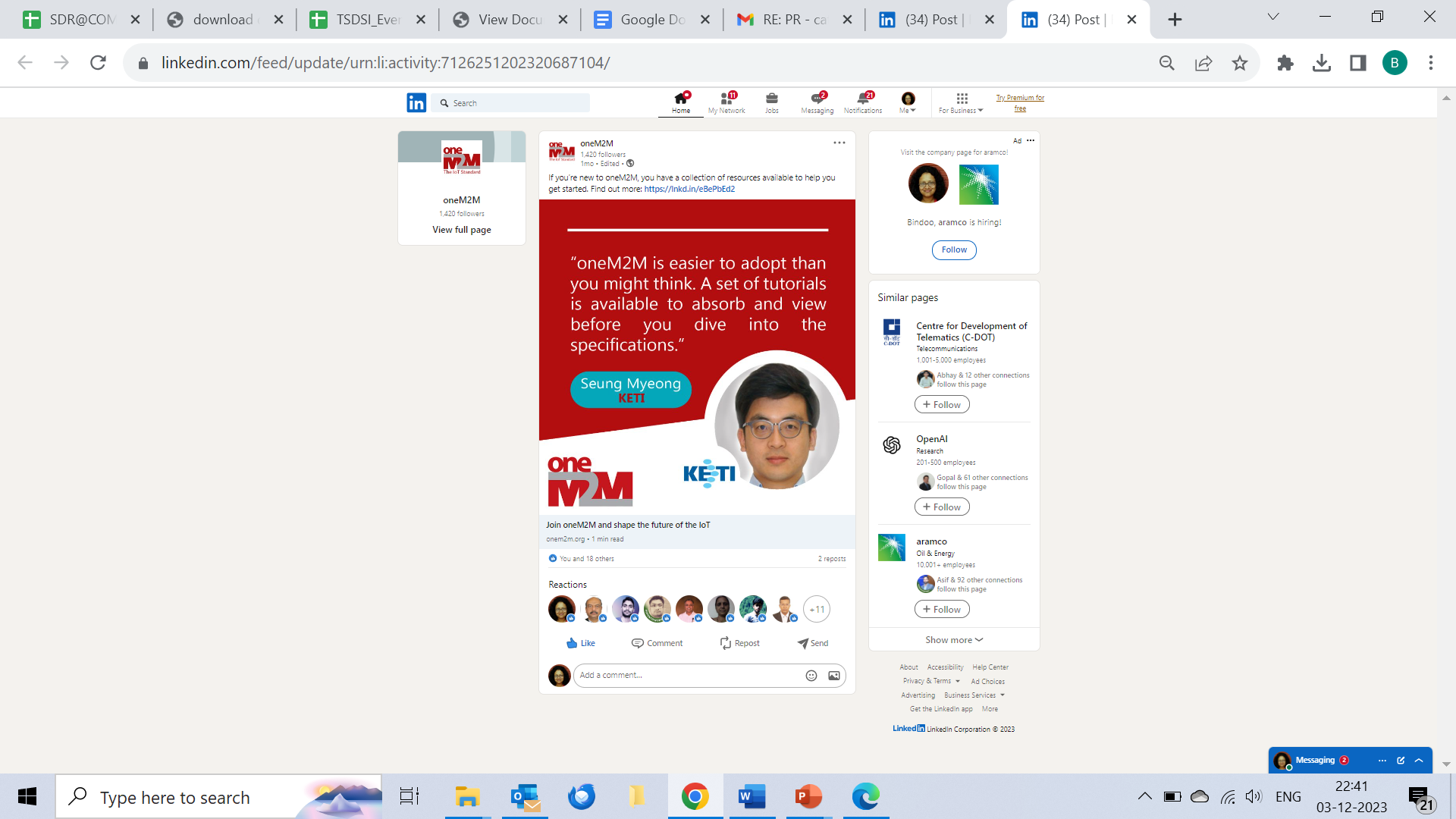 oneM2M Champions  - Sponsored Campaign
Campaigns 1&2:Impressions: 47,290Clicks: 409 Cost per Click: $0.73 
Key locations reached: India, United States, Canada, Colombia, Mexico, UK, Australia
© 2022 oneM2M
oneM2M Champions  - Sponsored Campaign (upcoming)
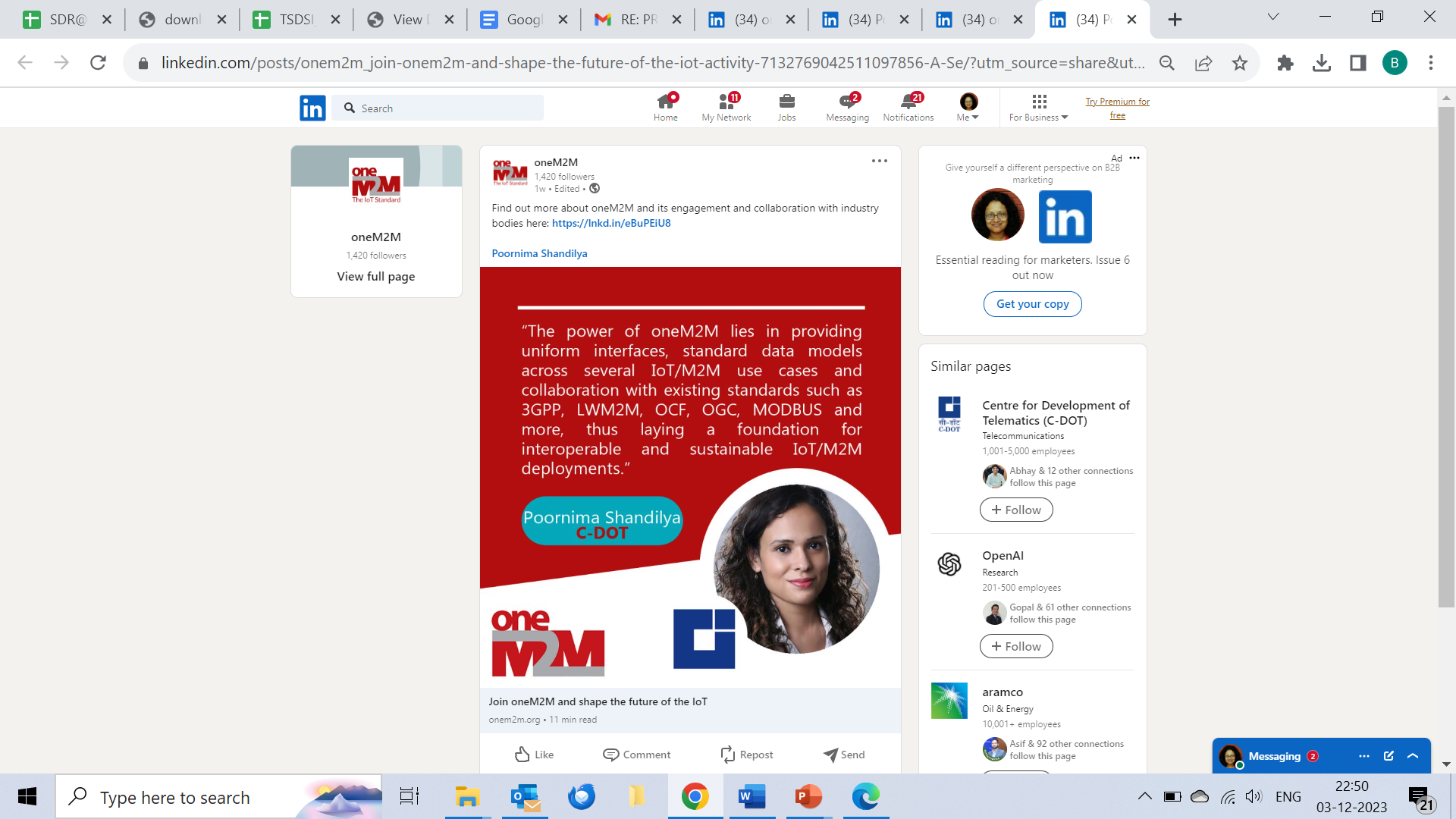 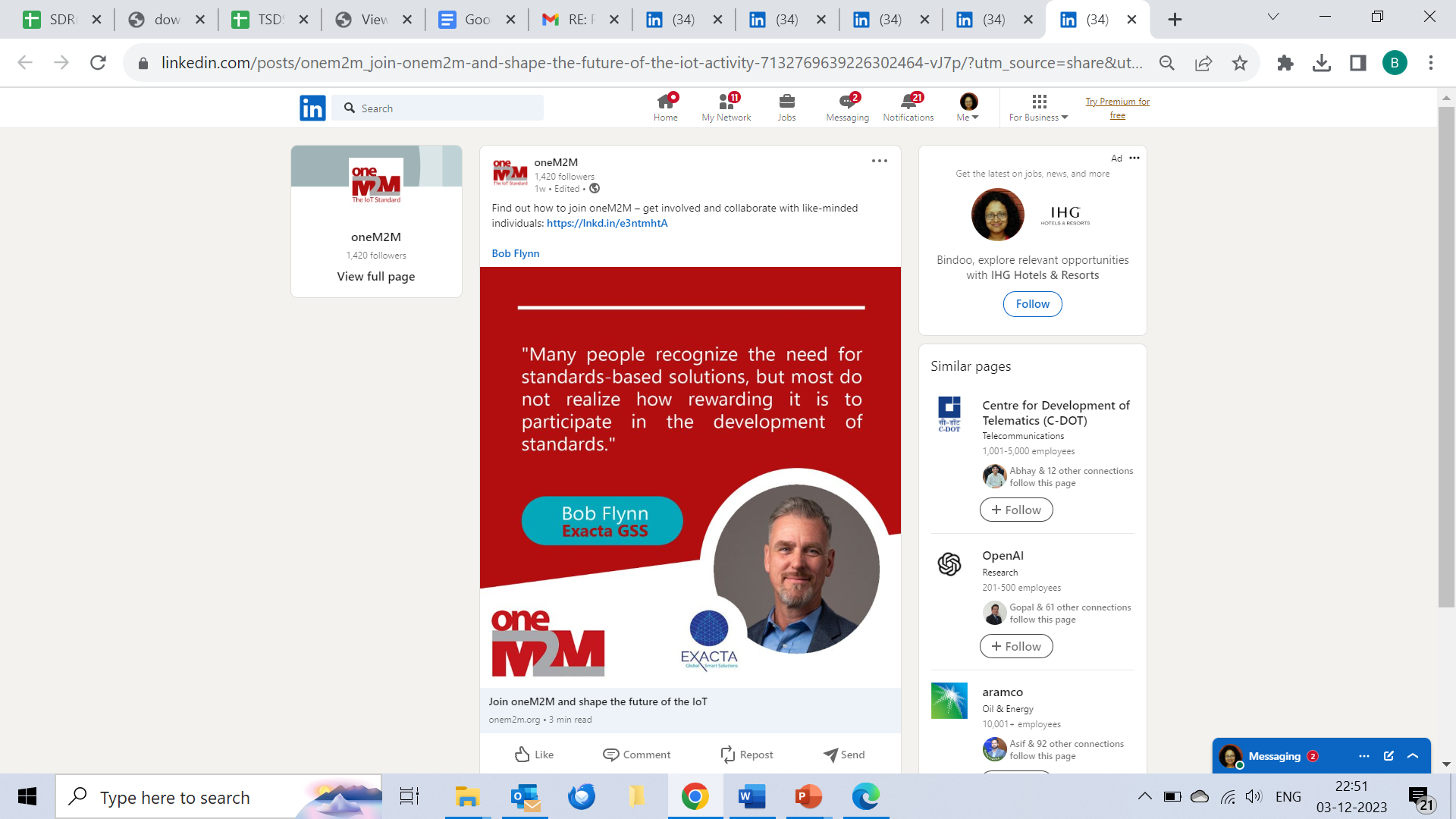 © 2022 oneM2M
Thank You
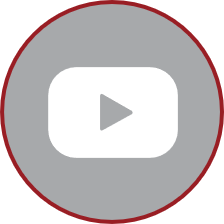 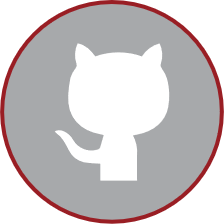 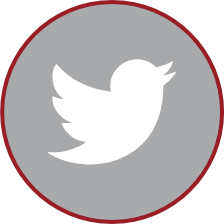 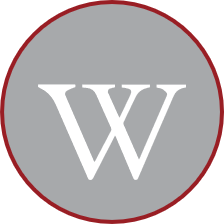 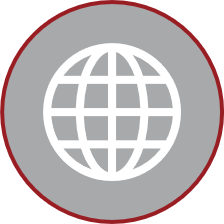 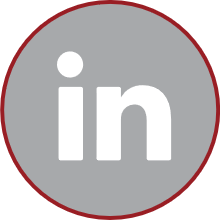